Эффективные коммуникации
«Самая большая роскошь на свете — это роскошь человеческого общения»Антуан де Сент-Экзюпери
Искаженные, неправильно трактуемые сообщения часто становятся причиной поражений крупных компаний, армий и народов.
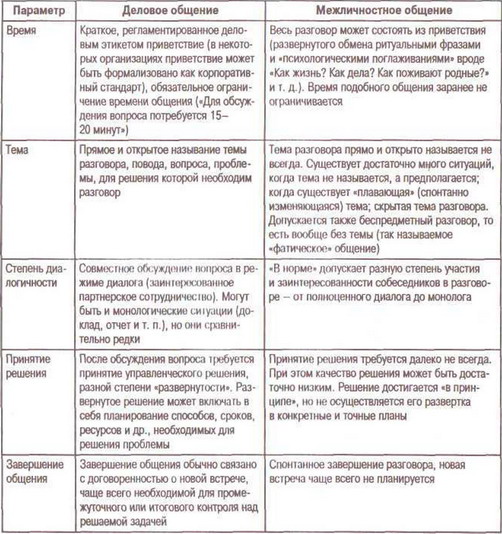 Цель эффективной коммуникации
 — наладить и оберегать взаимосвязь, поддержку и рабочие взаимоотношения, взаимовыгодные и, следовательно, длительные.
Основные элементы в структуре коммуникации
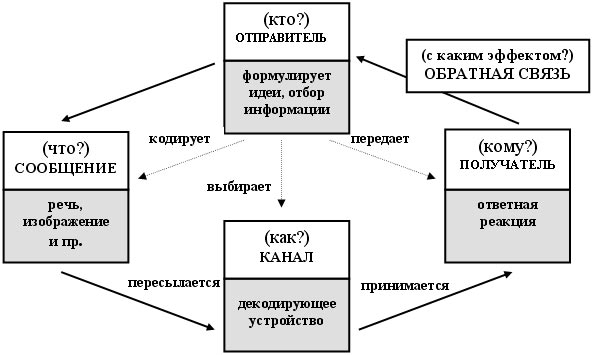 Отправитель
Получатель
Сообщение
Канал коммуникации
Эффект
Обратная связь
Барьеры коммуникации
Контекст
10 секретов общения с людьми от Дейла Карнеги
Этические принципы
тактичность и деликатность;
 обязательность, верность слову, честность, пунктуальность;
 поиск взаимных интересов, сотрудничества, общего блага;
доброжелательность и приветливость; 
вежливость и корректность; 
позитивность; 
скромность; 
 доверие.
Методы, применяемые в эффективной коммуникации, для психологической стыковки
1. Постарайтесь создать спокойную обстановку, нервничая сами, вы вызываете ответную реакцию. Легче вести разговор, если вас никто и ничто не будет отвлекать. Если вы находитесь в аудитории, постарайтесь, привлечь внимание. Подойдет несколько ударов (не сильных) по столу, или повышение голоса, но не до крика. 
2. Обрисуйте ситуацию, но постарайтесь сразу не высказывать своего мнения на ее счет. Обязательно дайте высказать мнение о ситуации собеседнику или оппоненту, так вы узнаете его отношение к ней. Внимательно выслушайте собеседника и сканируйте ситуацию. 
3. Включайтесь в ситуацию. Расскажите историю из своей жизни с исходом, похожим на рассказанный вашим собеседником. 
4. Не осуждайте, не навешивайте ярлыки, и не интерпретируйте слова собеседника, лучше выполните 5-е. 
5. Отзеркаливайте фразы собеседника. Т.е повторяйте, что он сказал, не меняя интонацию, но перефразировав предложение. Так вы поймете, то ли имел в виду собеседник, что вы предполагаете, и заодно убедите, что вы его внимательно слушаете. Например, я понял вас так..., как я понимаю, вы хотите сказать..., вы чувствуете...
Методы, применяемые в эффективной коммуникации, для психологической стыковки
6. Начинайте менять отношение собеседника к ситуации. Расскажите правдивую историю с исходом, который нужен вам. Ссылайтесь без стеснения на весомые источники, такие как СМИ, известных или авторитетных людей, исторические или статистические факты и т.д. Если не убедили оппонента, приведите еще пару доводов, или расскажите еще 1-2 случая с требуемым исходом событий, покажите собеседнику преимущества такого разрешения ситуации (не забывайте упоминать авторитетные источники). 
7. Раскройте преимущества нового разрешения вопроса. Покажите выгоды исхода, описанного в последней истории (люди не всегда умеют делать выводы, тем более, нужные вам). 
8. Четко заявляем о своем намерении. Кратко и лаконично подведите итоги, перечислите все выгоды и озвучьте свое предложение. 
9. Укрепляем доверие. По окончании переговоров скажите, что вам было приятно иметь с собеседником дело, выскажите намерение продолжать сотрудничество (невзирая на результат беседы) и готовность оказать помощь или услугу.
Дейл Карнеги. Как стать мастером общения с любым человеком, в любой ситуации. Все секреты, подсказки, формулы
Андрей Руденко: Деловые коммуникации. Учебник
Нейл Фьоре. Психология личной эффективности. Как победить стресс, сохранять концентрацию и получать удовольствие от работы. — М.: Манн, Иванов и Фербер, 2013.
М. Гоулстон, Д. Уллмен «Искусство влияния: Убеждение без манипуляций», Манн,
Иванов и Фербер, Москва, 2013г.
 У. Дик «Эффективная коммуникация. Приемы и навыки», Гуманитарный центр,2007г.
Г. Кеннеди «Договориться можно обо всем! Как добиваться максимума в любых переговорах», Альпина Паблишер, Москва, 2013г.
Д. Лахани «Искусство убеждения или как получить то, что хочешь», Эксмо, Москва,
2007г.